COVID - 19
Katherine West,RN,BSN,MSEd
Infection Control Consultant
Novel Coronavirus  - COVID-19
A new coronavirus
China – 2019
Animal to human transmission 
Human to human transmission
Viral illness
Only seriously ill develop pneumonia
First U.S. Case – Washington State
2
[Speaker Notes: COVID-19 is a newly identified virus in the coronavirus family.  It was first identified in China.

It is believed that this virus was transferred from animal to humans.

It appears that this illness has the greatest effect on older persons with
Underlying medical problems.  Persons with medical issues lower immune response and render these persons more likely to develop pneumonia,

Here in the U.S.  The first case was identified in Washington State.]
Causative Organism
SARS CoV -2 Virus
[Speaker Notes: The causative organism for this illness is the SARS CoV-2 virus]
Signs & Symptoms
4
[Speaker Notes: Signs and symptoms that EMS personnel should watch for include; fever, cough, shortness of breath and a tight feeling in the chest.

Signs & symptoms are very much like those of the seasonal flu.]
Risk Groups
Older adults
People who have serious chronic medical conditions like:
Heart disease
Diabetes
Lung disease
Immunocompromised – any age
CDC, March 9, 2020
[Speaker Notes: With regard to risk groups, as mentioned, older adults with chronic medical conditions such as;  heart disease, lung disease and diabetes. Added to the list persons who are immunocompromised in any age group.]
Close Contact - Defined
6
[Speaker Notes: Transmission appears to be related to close contact – Close contact is defined as;

Read the listing

Keep in mind that  -Most EMS transport times are not long]
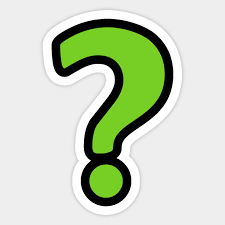 COVID-19
Clinical Features
Epidemiologic Risk
Fever & symptoms of lower respiratory illness


Fever or symptoms of lower respiratory infection
Travel from Wuhan City, China
OR
14 days before symptoms, close contact with a person under investigation (PUI) while that person was ill
14 days close contact with a ill laboratory-confirmed patient
CDC Jan. 17, 2020
[Speaker Notes: Once again we are asked to get a travel history.  This questions should be routine for all patient assessments because we are a very global society.

Why the question mark?  Well, it appears that we now have transmission within communities.  But these questions should still be addressed]
Mode of Transmission
[Speaker Notes: How is this virus transmitted?  Well, here is where some confusion begins –

The World Health Organization (WHO) states that this is a large droplet virus and so
Droplet precautions should be used.

CDC has not settled on this and refers to droplet but then as refers to airborne –
Both WHO and CDC agree on the use of contact precautions]
Incubation Period
14 days after exposure
Testing Issues
Doctors order will be needed
[Speaker Notes: There have been multiple issues with testing for COVID-19 – The U.S. decided not to use the tests kits developed by the WHO that are in use across the globe.  This has greatly delayed the testing process here.  The first test developed here was found to have issues = another delay.  To date, we are still not sure of the actual case number in this country.  Hopefully, this will soon be remedied.]
Conflicting statements from CDC
[Speaker Notes: There definitely conflicting statements from the CDC even in the Interim Guidelines for COVID-19 that were published for EMS.  Remember, that these are interim guidelines and not final.  But, they are a reminder that EMS does not follow the hospital guidelines.  Following what a hospital does is often not relevant to EMS care and transport.]
CDC - Transmission
[Speaker Notes: Both WHO and the CDC state that placing a surgical mask on the patient to contain droplets is important – basic infection control is contain at the site.  This would apply to airborne transmission as well.]
CDC – Feb. 28, 2020
Patient wearing a facemask which can efficiently block respiratory secretions from contaminating others and the environment

Basic infection control – contain at the source!
[Speaker Notes: The CDC published this statement on February 28th.  This fully supports the previous slide.]
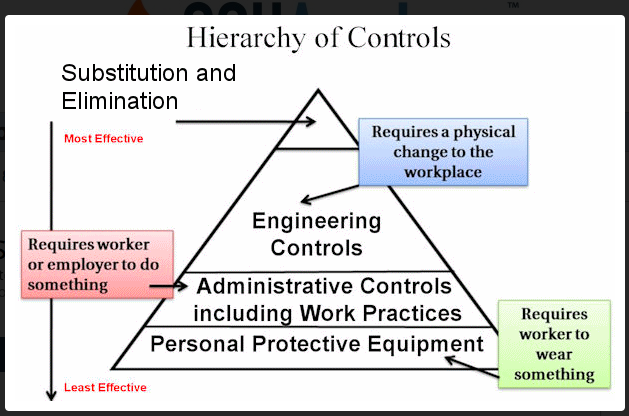 14
[Speaker Notes: It is important to bring in the Hierarchy of Safety Controls.  This illustrates that there are other protective elements beside personal protective equipment (PPE).  This process begins with Elimination of risk – that would start with placing a surgical mask on the patient.  With regard to Engineering Controls – this refers to the use of the exhaust fan in the vehicle.  This fan exchanges out the air in the back of your vehicle a minimum of every two minutes!  This is a KKK vehicle specification.  Another option is to set the heat or A/C on the non-recirculating cycle.  Cleaning and disinfection would also come under the heading of  Environmental controls. 

 The next control is Administrative – having handwashing solution available, conducting education and training for department members and practicing donning and doffing of PPE.

As you can see, PPE is at the bottom of the hierarchy -  this shows that PPE is not a “primary” protective measure.  Although one might not get that from photos shown on TV!]
Interim Guidance for Emergency Medical Services (EMS) Systems and 911 Public Safety Answering Points (PSAPs) for COVID-19 in the United States
[Speaker Notes: The CDC published Interim Guidelines for EMS – these are not final guidelines!  These guidelines were taken from previous guidelines for SARS (Severe Acute Respiratory Syndrome) and MERS (Middle Eastern Respiratory Syndrome).

There was some real cutting and pasting here and there are some conflicting statements with the document.]
Interim EMS Guidelines – COVID-19
CDC – Review EMS guidelines to decide PPE to be used
[Speaker Notes: The document states that these are for review and then a decision as to what PPE is to be used would be made!]
Environmental Controls
[Speaker Notes: Going back to environmental controls – the exhaust fan is a great protection.

Also, under environmental controls  - cleaning and disinfection!]
Engineering controls with regard to COVID-19 would include the use of HVAC systems in a vehicle. A recent NIOSH study showed that particle clearance could be improved by the use of the rear vent fan (when positioned on the “high” setting) in conjunction with the provision of outside air through the vehicle’s main HVAC systems.
NIOSH Statement
CDC Interim Guidelines for EMS
18
[Speaker Notes: This statement from the National Institute for Occupational Safety & Health (NIOSH) makes a strong statement on the  importance of the exhaust fan.  Tis statement is from the CDC Interim Guidelines for EMS.]
Cleaning / Disinfection
Routine cleaning and disinfection procedures (e.g., using cleaners and water to pre-clean surfaces prior to applying an EPA-registered, hospital-grade disinfectant to frequently touched surfaces or objects for appropriate contact times as indicated on the product’s label) are appropriate for SARS-CoV-2 (the virus that causes COVID-19) in healthcare settings, including those patient-care areas in which aerosol-generating procedures are performed.
CDC Interim Guidelines for EMS
[Speaker Notes: The next protection for EMS providers and patients is cleaning followed by disinfection is an important reminder that cleaning must be done first in order for disinfection to occur.]
Cleaning
Clean and disinfect the vehicle in accordance with standard operating procedures. All surfaces that may have come in contact with the patient or materials contaminated during patient care (e.g., stretcher, rails, control panels, floors, walls, work surfaces) should be thoroughly cleaned and disinfected using an EPA-registered hospital grade disinfectant in accordance with the product label.
[Speaker Notes: Where should cleaning be focused?  The term currently used is – high contact items.  What the patient was in contact with and what equipment was used to care for the patient.

Note that no special cleaning solution is needed or recommended for COVID-19.]
Importance of Cleaning !
This question is a key one to ask when evaluating the purchase of any automated disinfection system. 

This question was recently answered by Dr. William Rutala a nationally recognized expert in disinfection and sterilization. In an interview for Healthcare Hygiene Magazine, January, 2020, Dr. Rutala stated:
 “ the rationale for rigorous manual cleaning/disinfection before use of UV technology, for example, is that organic material can interfere with disinfection technologies. Thus, surfaces must be cleaned/disinfected prior to use of automated disinfection technology.”
21
[Speaker Notes: Many departments have purchased automated disinfection systems.  Many department believe that these systems eliminate the need to clean!  That is not correct – 

Dr. William Rutala is the leading national expert on Cleaning and Disinfection and in a rent interview he specifically addressed this statement – Cleaning must still be performed first because the presence of organic material
  can interfere  with achieving disinfection.]
Prevention
WHO, Jan. 22, 2020
[Speaker Notes: The WHO put out this guide which appears to be straight forward.  Everything begins with a surgical mask being placed on the patient – source control.  Then for care providers to use Standard Precautions – gloves and good handwashing.

Proper handwashing is a procedure that many healthcare personnel do not mange to perform properly.  Next, to also implement droplet and contact precautions.  Airborne precautions are only to be used when performing aerosol generating procedures as listed here.  A couple of things to note here – EMS does not perform open-suctioning – EMS maintains a closed filtered system.  Open suctioning is performed in the hospital setting to take samples and instill medications. The same would be said for sample testing in general.  EMS might perform suctioning and/or intubation but most transports are short and these procedures would be performed on arrival at a medical facility.  Keep in mind that few patients have the need for these procedures.  For example, with Ebola patients EMS was directed not to perform such procedures but just to transport.

What is a patient needs O2 during transport ?  CDC states to put the surgical mask over the nasal cannula.]
Respiratory Protection
Surgical mask Vs. N95’s
Depends on risk
CDC EMS Interim Guidelines
[Speaker Notes: Surgical masks are key to protection from COVID-19 by containing droplets at the source.  There is NO recommendation or requirement for the wearing of a respirator for all patients.  There have been reported instances of overuse of PPE.

With the possibility of limited supplies – understanding what is and is not needed is important.]
PPE
Gloves – double gloves are not needed
Cover gown or coveralls
Protective eyewear
Surgical masks/ respirators
[Speaker Notes: Further clarification on use of PPE is found in the EMS Guidelines – no double gloving is needed or recommended.  The CDC’s Dr. Ryan stated that eyewear is recommended to prevent care providers from touching their eyes during the provision of care.  Cover gowns or coveralls are both fine – we may go with what is available if cases continue to increase.]
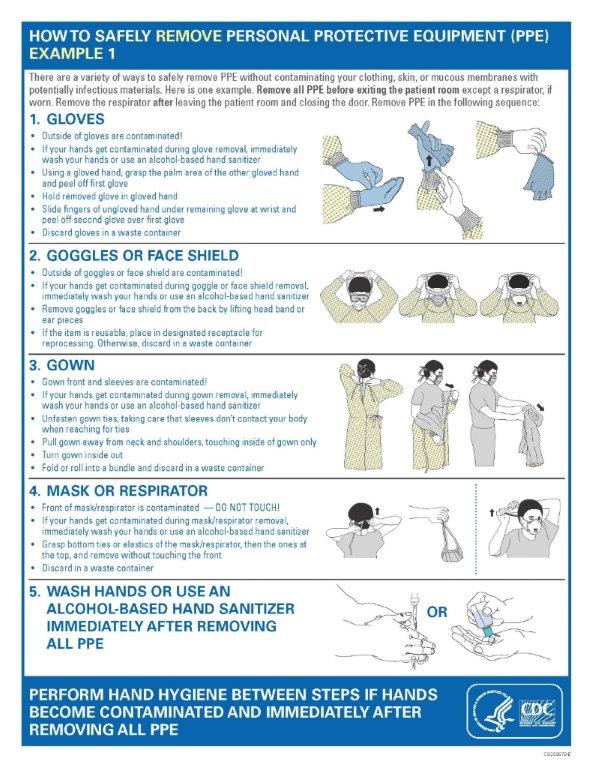 [Speaker Notes: Ebola was a reminder of the importance of proper removal of PPE.  May departments sought out HazMat personnel for this instruction.  Only there is a problem with that – the sequence is different for pathogens

Than for chemical hazards.  This chart is from the CDC on the procedure for proper removal of PPE.  Not that handwashing is to be performed after PPE removal!]
Define
Exposure
26
[Speaker Notes: Another key questions – what constitutes and exposure to COVID-19?  This has been defined -]
Exposure
Risk Assessment -  Patient s/s and duration of exposure

High Risk – HCP performed or were present when AGPs were performed on patients with COVID-19 without use of PPE

Medium Risk – prolonged close contact with COVID-19 patients and HCP hands or mucous membranes were exposed
27
[Speaker Notes: This is the definition of an exposure -]
Work Restriction
EMS agencies should develop sick-leave policies for EMS personnel that are nonpunitive, flexible, and consistent with public health guidance. Ensure all EMS personnel, including staff who are not directly employed by the healthcare facility but provide essential daily services, are aware of the sick-leave policies.
CDC EMS Interim Guidelines
[Speaker Notes: If an exposure were to occur, then work restriction or voluntary quarantine would be needed.  This would be for 14 days and the EMS department would then need to replace that person for the 14 days.  

This would be covered by work Comp.]
Quarantine
29
[Speaker Notes: Quarantine has been used and has been effective for centuries.  However, there must be co-operative on the part of the person or persons to be quarantined.  Person on quarantine should not be housed with persons 

who are not on quarantine.  There have been reports of persons breaking quarantine- this not only poses a possible risk of transmission to others but may also have legal consequences.

A person who breaks quarantine can be charged with  - Criminal Misdemeanor.  This may vary from state to state but usually -  the punishment for a misdemeanor is up to a year or less in the county jail,]
Treatment Possibilities
[Speaker Notes: There are studies underway regarding possible treatments for COVID-19.  One HIV treatment drug is showing promise in one study.  But, currently, care is supportive.

With regard to a vaccine, at least 8 companies are working on a vaccine.  One company is set to begin human study trials.  These trials have 4 phases and take time.  If a trial is promising and safe through at least 2 phases,
Sometimes it may be grant use under an “emergency authorization”.  This was used for the Ebola vaccine in the beginning but that vaccine is now FDA approved.]
Questions from the Infection Control Community
Substitutions, alternatives, reuse and reprocessing of
   gowns, goggles, and masks/respirators to conserve
   supplies

 Accessing PPE for patients receiving care at home

Education of staff and patients to prevent misuse and overuse of PPE
[Speaker Notes: The Infection Control Community has raised several key questions regarding response to COVID-19-   READ LIST  Both overuse and misuse are present in EMS response!

Perhaps the key one is education of staff to prevent misuse and overuse of PPE.  We are all ready seeing responders over using PPE !]
Unresolved Issues - Quarantine
[Speaker Notes: Unresolved issues from going back to the time of SARS –

Some attention is now being given to supplementing lost income associated with this illness.  That will improve compliance for quarantine.

There are some grocery stores that offer food delivery but persons under quarantine need to be able to access money to pay for it,

There is an advisory for having at least 2 weeks of medication on hand – but what is a person can not afford that ?  These are all key having a successful quarantine situation.]
CDC – Statement of Shortage of N95s
Interim Infection Prevention and Control Recommendations for Patients with Suspected Coronavirus Disease 2019 –

Update PPE –
   “Based on local and regional situational analysis of PPE supplies, facemasks are an acceptable alternative when the supply chain of respirators cannot meet the demand”
CDC, March 10, 2020
[Speaker Notes: This update was just published by the CDC – it answers one of the concerns that has recently been voiced!]
Center for Medicare & Medicaid Services
“today’s CMS memo implements CDC guidance by stating that facemasks are an acceptable temporary alternative to respirator”…
CMS, March 11, 2020
[Speaker Notes: Again working to prepare for shortages in the health care work environment.]
FDA Statement of Masks - Shortages
If Surgical Masks and/or Gowns Are Running Low:

Extend the use of single use gowns for healthcare providers without changing the gown between patients with the same infectious disease diagnosis or exposure who are maintained in a confined area. If the gown becomes contaminated, replace it.
Use surgical masks and/or gowns that meet CDC recommendations and/or ANSI standards for fluid resistance and bacterial filtration efficiency.
Prioritize the use of unexpired FDA-cleared surgical masks for healthcare providers in procedures where it is important to protect the healthcare provider and/or the patient from risk of exposure to blood and body fluids.

Use surgical masks beyond the manufacturer-designated shelf life in a setting where there is a lower risk of transmission(e.g., non-surgical). The user should visibly inspect the product prior to use and, if there are concerns (such as degraded materials or visible tears), discard the product.

Re-use surgical masks during care for multiple patients where they are used to protect the healthcare provider from an activity with low transmission risk (such as dispensing medications) and thus do not create a risk to the healthcare provider or patient. If the mask becomes contaminated, replace it.

Be aware that counterfeit masks and gowns may be on the market, especially during this time of reduced supply.
FDA, March 11, 2020
Getting Medications
There is discussion regarding extending refill times and Extending mail in service

Nothing has been mentioned about funds to pay for medication
[Speaker Notes: Here is where things stand as of March 11, 20120]
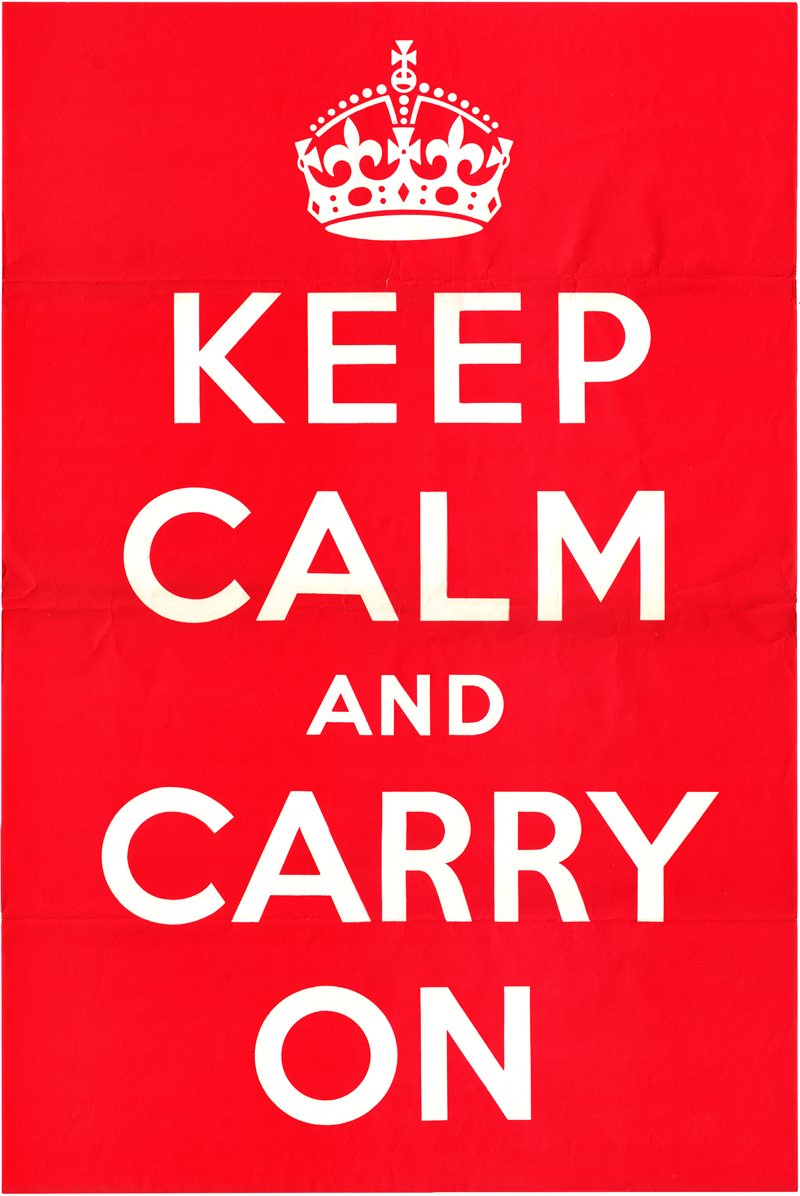 [Speaker Notes: The bottom line is here this – borrowed from the British during World War II -  It is a good message – provide care to those in need and be able to be supportive not fearful.]
Questions ?
703-365-8388
info@ic-ec.com